«С чего начинается Родина»
Моя Родина- Россия
Подготовили проект: 
Халина О.В.
Вольдимарова М.В.
Цели:
Стимулировать  интерес  детей  к  изучению  главного города страны.
Продолжать  знакомить  детей  с  достопримечательностями  Москвы.
Формировать  знания  о  Российской  символике  :герб, флаг.
Расширять  кругозор  детей  об  отдельных  страницах  истории  и  культуре  Москвы.
Воспитывать  любовь  и  уважение  к  Родине, гордость  за  принадлежность  к  гражданам  России.
Познавательно-исследовательская ипродуктивно-конструктивная деятельность
Постройки из бросового материала «Улицы города»
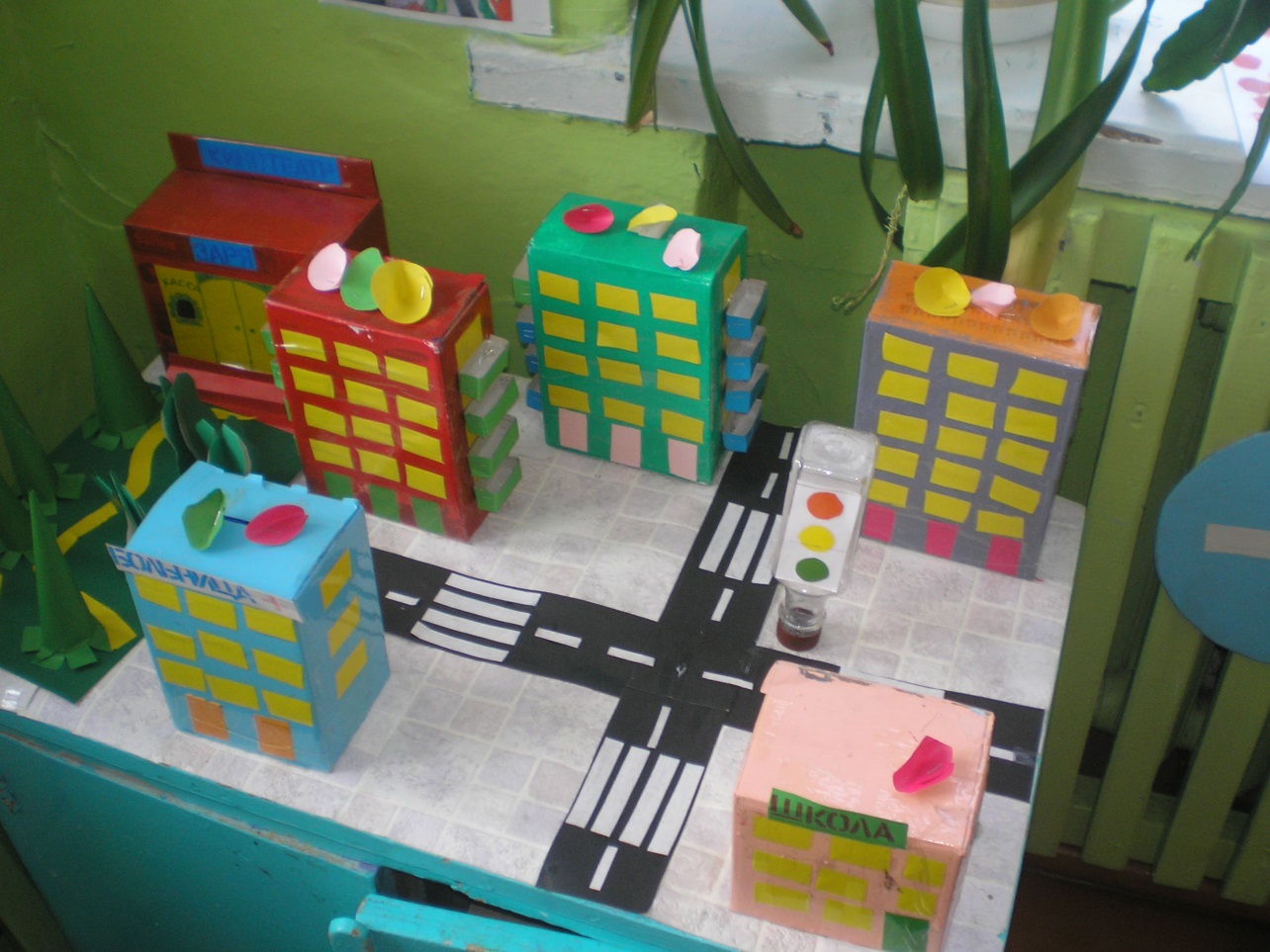 Патриотический уголок
«Наш главный город»
Формирование  целостной  картины  мира, расширение  кругозора.
«Наша Родина- Россия»
Беседа  о  Российской  символике:
Гербе, флаге.
Коммуникация.
«Москва- столица нашей Родины»
Беседа о Москве 
и ее основании.
Художественное   творчество. Лепка.
Храм Василия Блаженного
Закреплять разные приемы лепки.
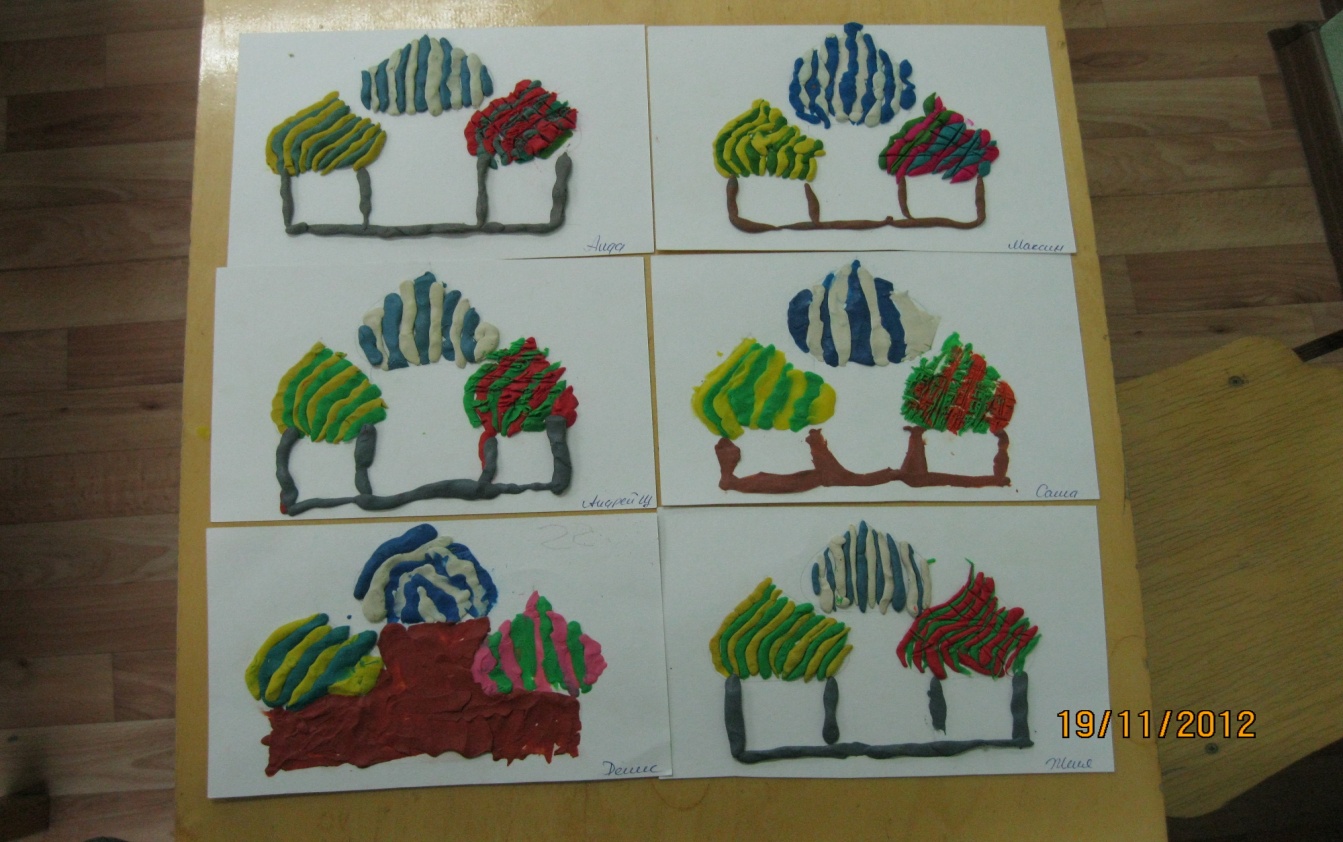 МузыкаЗаучивание:Гимн РоссииМуз.А.АлександроваСл.С.Михалкова.
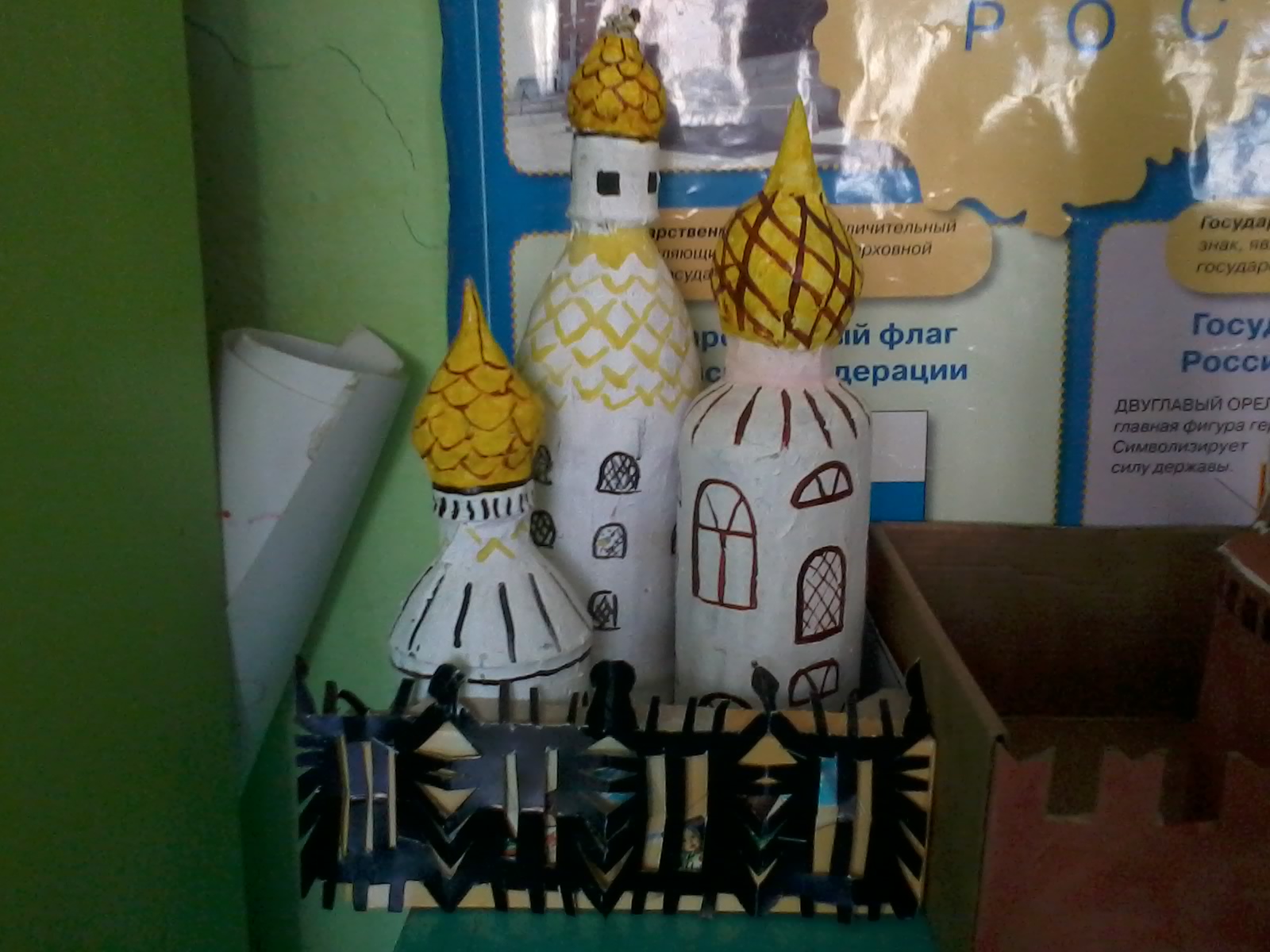 Художественная литература.
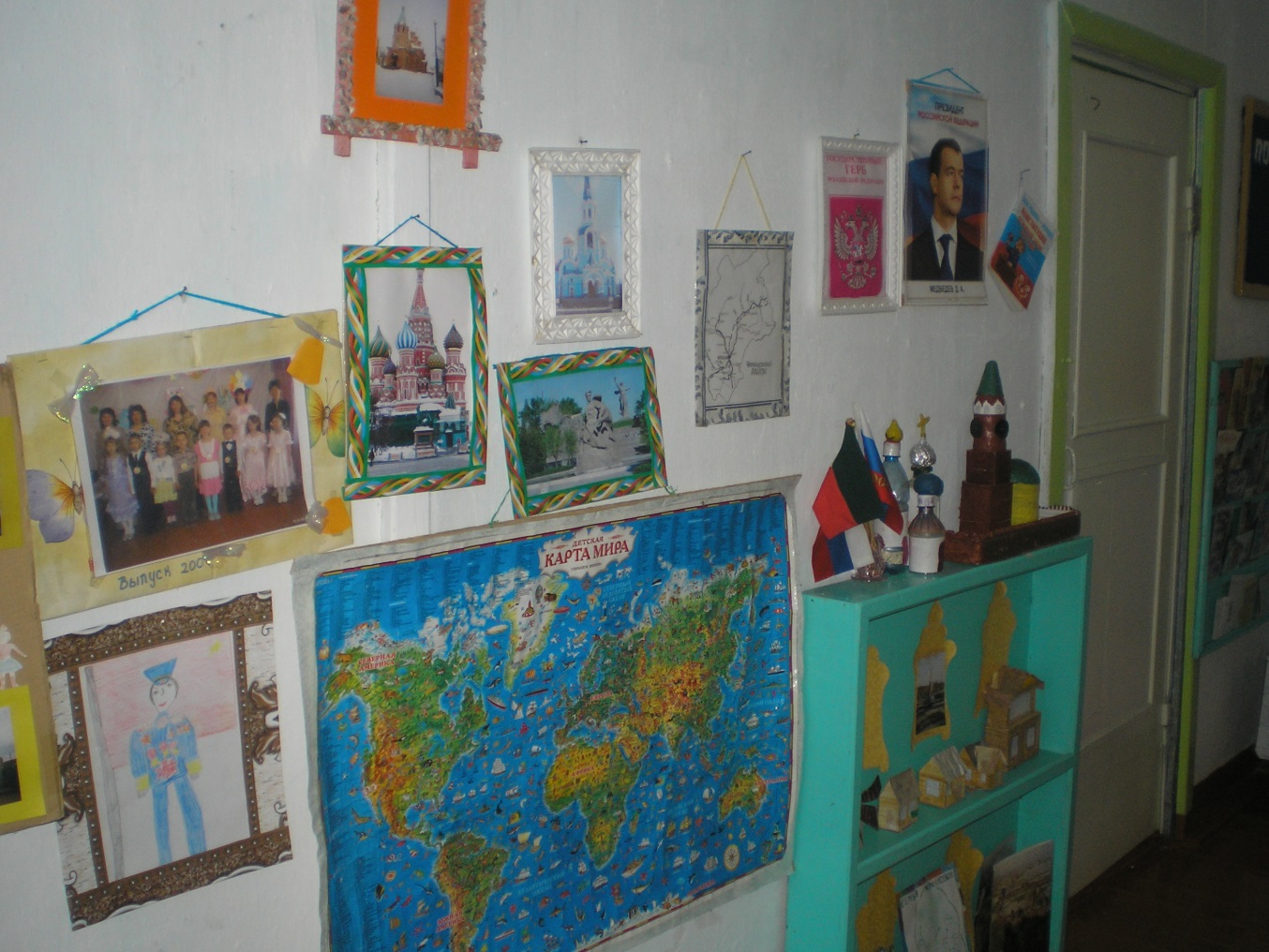 Заучивание пословиц и поговорок:
«Родной край - сердцу  рай»
«Родная земля и в горсти мила»
«Кто за Родину горой, тот истинный герой»
«Народное братство дороже богатства»
Взаимодействие  с  родителями. Проведение праздников и развлечений
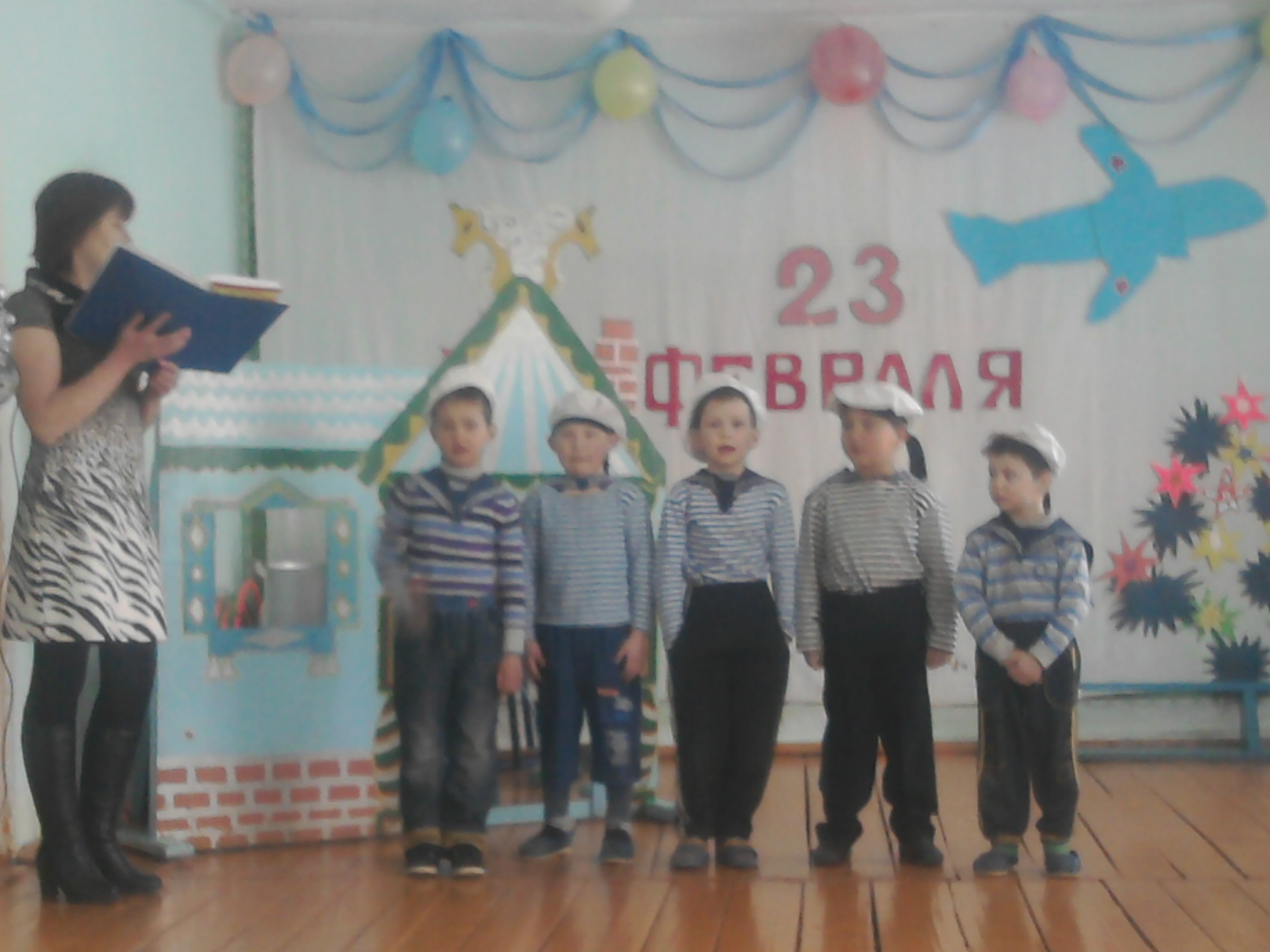 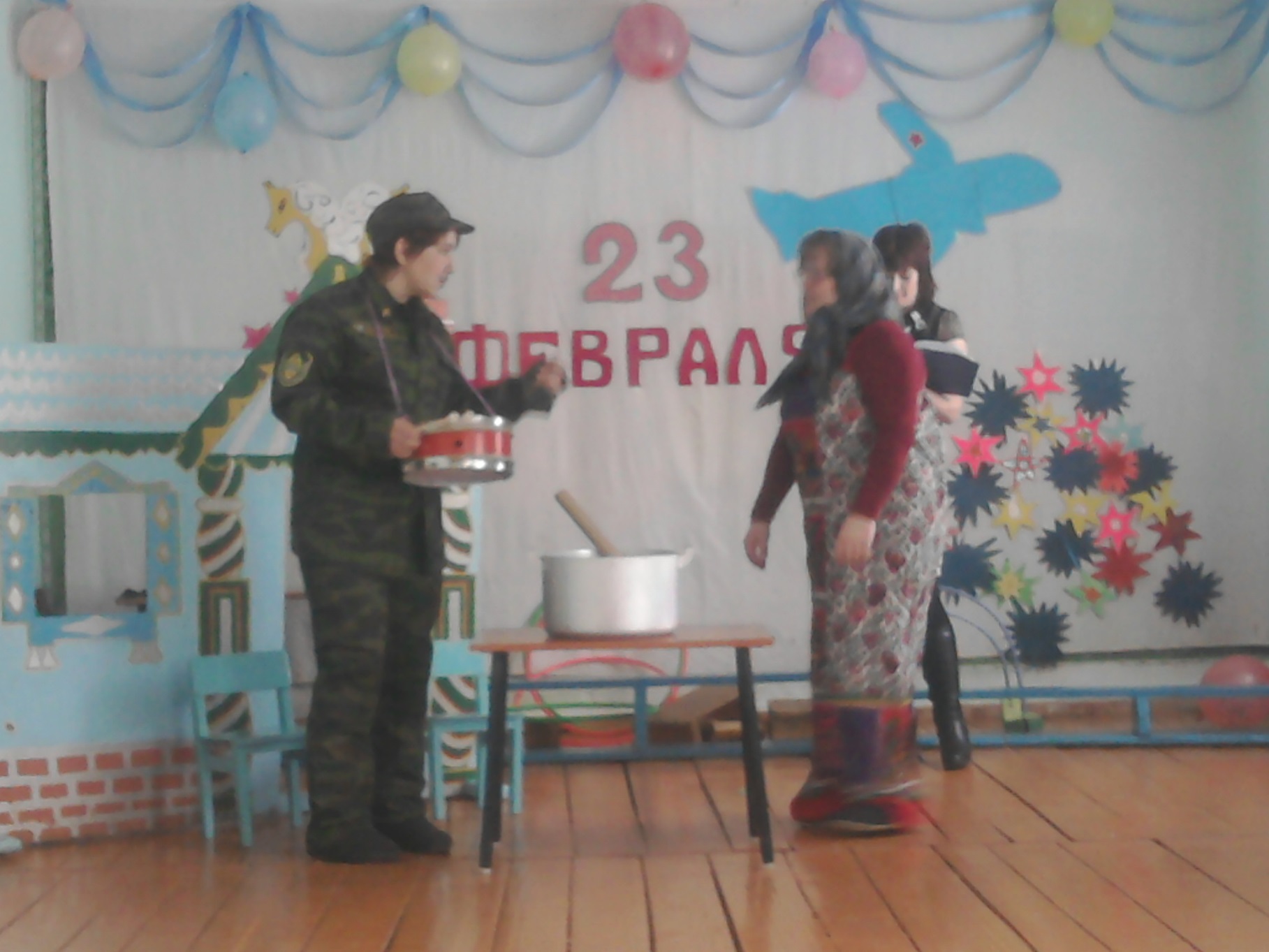